The Child Specialist
Using a Child Specialist to Engage and Maintain Client Collaboration
[Speaker Notes: Using a Child Specialist to Engage Clients  

Intro to topics: 
Child Specialist Overview 
Children/Parenting is usually only goal that requires long term collaboration
Opportunities to harness and maintain engagement 
Normalizing emotions but directing process to focus on future 
Sharing information to coordinate message and reinforce work of team members  (emotion & reactions—underlying needs or values)

Kristin: Introduction
Parent Focus
	Children in family system-parents hold the power
	Support parents to reduce hurting & increase parents skill to help]
Essential Tasks of the Child Specialist
Allow kids to retain their childhood- Be the child’s voice while keeping kids out of the divorce process
Give feedback and education to help parents make healthy child-centered decisions in divorce
Reduce conflict and anxiety and increase coping skills for parents and children 
Maintain and strengthen child-parent relationships
Increase effective parenting skills during and post-divorce
[Speaker Notes: Creating hopeful “Stories” of strength and resilience-Things WILL change but:
Parent’s love remains unchanged
Family is flexible, strong and enduring
Adults are competent and can ultimately meet the challenges successfully
Grief will pass
Everyone deserves to be happy and will find joy again
Children have the freedom to remain kids and enjoy their childhood]
Typical Process of CS Work
[Speaker Notes: Typical Engagement Process:

Parent interview
Child(ren) interview
Summary write up for Pro-team
Debrief for parents
Additional support-Parents/team]
How Parents Often Arrive
“What about the kids? How are we going to tell them?”

“My parent’s got divorced and it was hell for us- I can’t bear that happening to our kids”

“I can’t believe she is a good mother- a good mother does not leave her family”
[Speaker Notes: Parents anxiety and conflict wrapped in a “kid problem”:
Can’t think/problem solve- Turtle on their back
Difficulty managing own emotions
Takes focus off meeting kids needs and on conflict
Minimize difficulties
Over-emphasize difficulties

Common areas of conflict
Parenting history 
Fear of losing roles/learning new roles
Limit capacity for others growth (they always/never…)
Divorce story
Differences in Pacing
Guilt/anger may drive]
Using Conflict to Discover Motivations
Uncover motivation or need that drives the emotion  
Reframe with a future focus 
Increase hope and confidence in capability 
Pair challenges with solutions
Reframe goals in positive/productive manner  
Models for clients 
Reinforces “as if” expectations
Team communication- opportunities to reinforce/build upon
[Speaker Notes: Conflict may reveal unique motivations of parents and opportunities to engage 

Reframing and replacing is like CBT 

Reinforcing is like ‘Motivational Interviewing’ (pairing the present actions with the stated goal to illuminate the gap)]
Parent interview: Planting Seeds for Collaboration
“The Loving Guide”- using Storytelling
Healthy Framework for divorce- Begins with “Divorce Talk” 
What really hurts in divorce
Three C’s and one P
[Speaker Notes: Parent interview begins to set expectations/model:

“The Loving Guide”- Mountaineering Example (storytelling)
Remain the leader
Make sound decisions
Reassure and comfort in words and actions
Inspire confidence and hope in the future

“Divorce Talk” (Sharing storytelling with children)
What is happening
Why
How things will change/not change 
When

What really hurts in divorce (Education and setting expectations)
Conflict that’s scary/frequent
Conflict that challenges kid life
Conflict that interferes with relationships
Parenting not adequate (monitoring/routines/emotional support)]
CS Process
[Speaker Notes: CS Process Map:

Child(ren) interview]
Child Interview: Gathering the Voice of the Child
Gathering Appropriate, useful information only that will help parents make informed decisions
Looking at children’s experience and vulnerabilities and strengths in divorce thru lens of development
“Plant seeds” for parents to nurture
[Speaker Notes: Child interview: Gathering the voice of the child
(Individual/one session)
Looking for Appropriate, useful information only
Temperament
Mood
Parent/sibling relationships
Other sources of support (other family, peers, activities/interests)
Significance of Development: can create “vulnerabilities” or strengths
Factors: Cognitive/Emotional/Moral/Social 
Not necessarily something the parent’s did “wrong” (can be useful in defusing blame/conflict) 
Focuses energy positively on helping children (future focus)
Manage parent’s expectations

Plant seeds for parents to nurture]
Birth-2: Attachment“Can I trust the world?”
“She is trying to cut me out-she won’t even know me!” (Dad)
“It’s not about him, he can just wait. She’s a baby and needs mom” (Mom)
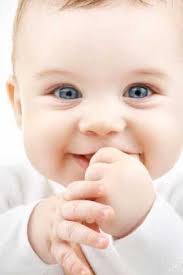 [Speaker Notes: Birth-2 Attachment: “Can I trust the world?” 

Focus on parents
Lack of “memory”- need consistency
Unable to understand/communicate
Unable to regulate self/parents provide nervous system
Attachment needs can challenge residential schedule
	Need flexibility/creativity to meet needs 
	Need cooperation for consistency

*Once breastfeeding established and can pump- increased ability for overnights]
2-4: Autonomy“Is it okay to be me?”
“His tantrums are out of control- he’s really confused” (Mom)
 “isn’t that pretty normal for a toddler?” (Dad)
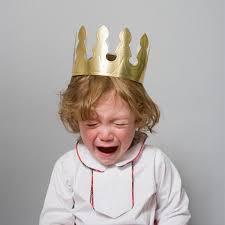 [Speaker Notes: 2-4: Autonomy “is it okay to be me?”
Focus on parents
Lack of cognitive/Emotional skills
Need for healthy autonomy/stimulating environment
Continued need for attachment/security/Bonding
Tantrums- same approach as non-divorce 
Increased difficulty with separations/transitions	
Regression of skills/behavior-Stress response]
4-6 : Initiative“Is it okay to explore?”
“ I think so. I need to be better so they don’t fight”
 (Alec 6 when asked if he thought parents would reunite)

“Mom and dad are getting separate. I’m not sure what that means” (Mia 6)
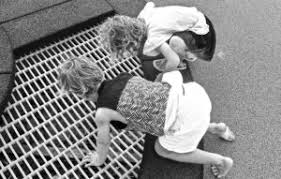 [Speaker Notes: 4-6: Initiative “Is it okay to explore?”
	Focus on family
Cognitive & emotional limitations
Egocentrism-Control/ lack of awareness where control ends
Imagination- different realities/difficulty fantasy vs. reality
Moral avoidance of punishment (preconventional 1)
Difficulty understanding parenting schedule- cognitive 	
May feel to blame
May have tantrums/behavioral issues 
Somatic complaints
Irrational fears/nightmares 
Reunification fantasies]
6-12: Competence“Can I make it in the world?”
“It’s not fair, dad doesn’t have as much time- it should be equal” (Brigit 10)

“Dad’s always sad. I try to make him happy. I think he’s lonely without us so I want to stay with him” (Fin 8)
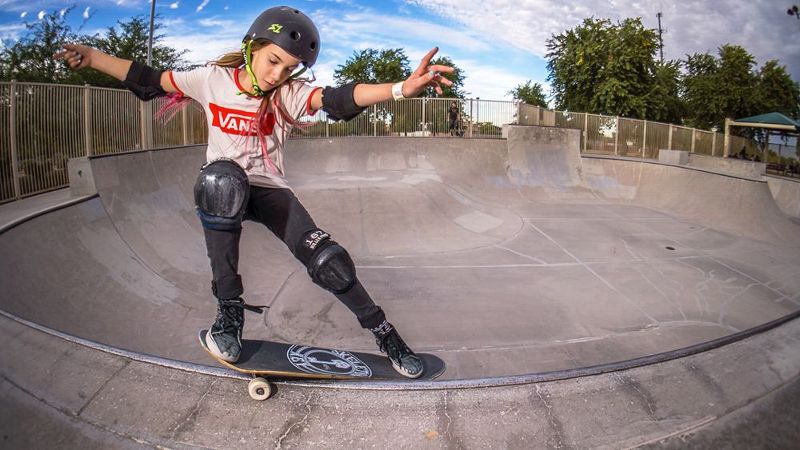 [Speaker Notes: 6-12: Competence “Can I make it in the world?”
Focus on neighbors/school
Stereotypical rigid moral code (conformity good girl/boy)
Developing imagination- future possibilities
Egocentric and unrealistic sense of power
Increased awareness and control of emotions as well as empathy for other
Moral avoid punishment/exchange favors (preconventional 1&2) to 
to good boy/girl  (conventional 1)
Loyalty Conflicts-May be concerned with “fair” or “equal” to parents
May fear being “replaced” with new partners or babies
Hiding “negative” emotions for gender 
Parentification- Especially emotional caretaking]
13-19: Identity & Independence “Who am I & what can I be?”
“Mom tells me all this stuff and it’s weird- she’s my mom not my friend and dad has just lost it. I think both of them are behaving like kids” (Kylie 17)
“Dad left us. He cheated on mom so that’s why I think I should get to decide if I go or not.” (Jake 16)
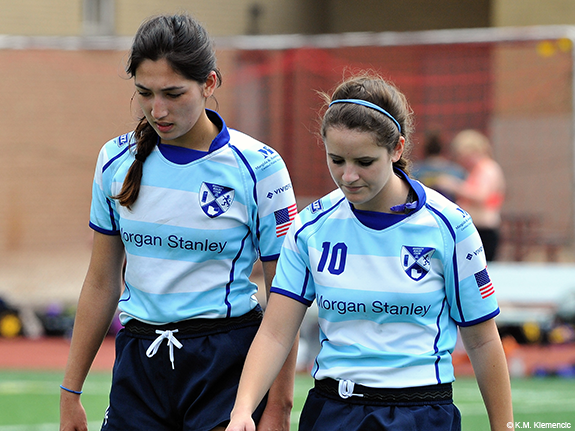 [Speaker Notes: 13-19: Identity & Independence “Who am I & what can I be?”
Examples of earlier teen: “Who am I”
Focus on peers/role models
Moral codes for self/others- rigid and stereotyped 	
	Good bad/girl (Conventional 3) until H.S.
More sensitive to social/emotional cues, want to “fit in”
Focus on developing life outside the family, developing competence 
Loyalty Conflicts-May focus on “blame” of one or both parents
Competencies in school/activities or struggle to perform 
Parentification- “Fit in”  being perfect, over-responsible for age

Examples of older teen: “What can I be?”
More focus on individual life goals & peer group
Want independence but poor judgment
Feeling/acting adult- but not emotional competence
High level of complexity for school and activities
Moral Dev: 
	Authority/law & order (Conventional 4) to Social contract 	(postconventional 5)Possibly universal principal (postconventional 6 	usually college)
May withdraw from family to peers/own activities 
Fear how divorce will effect their future (can seem selfish)
Less idealization of parents-can be harsh if not meeting needs
May want to make decisions instead of parents
May want flexibility to avoid monitoring/consequences
Parentification- “get into” adult relationship/parents over-sharing, overly held responsible]
CS Process Map
[Speaker Notes: CS Process Map:

Summary write up for Pro-team
Pro-Team only
Salient aspects that prepare Coach and apprise team
No written document given (verbal only)]
CS Process Map
[Speaker Notes: CS Process Map:

Debrief for parents]
Parent Debrief: Presetnting challenges and strategies for growth
Debrief with coach and both parents present
Child Specialist is neutral “messenger”
Coach manages adult relationship 
Convey child info directly but respectfully
Normalize and focus on strengths 
Future focus and offer positive strategies
[Speaker Notes: Parent debrief in depth:

Debrief with coach and both parents present
Child Specialist is neutral “messenger”
Presence can symbolize the child
Rapport between coach/parent is not confounded
Coach manages adult relationship
 Helps parents process difficult information
Coach “holds” the information (accuracy/consistency) 
Convey child info directly but respectfully
Tailor information to allow parents to successfully “hear” 
Normalize issues or challenges 
Provide hope and strategies (utilize strengths)
Provide support for both parents relationship]
CS Process Map
[Speaker Notes: Additional/Ongoing Support : Still here but in the wings

CS supports for parents and team:  
Team meetings with clients (PP’s, kid issues, co-parenting)
Pro-Team meetings
Work with parents/children with team permission

When Therapy is needed- Referrals:
If getting worse rather than better after several months of consistency & stability: 
Significant and persistent sleep problems/somatic complaints 
Significant behavioral or academic issues at school 
Frequent angry or violent outbursts 
Withdrawal from loved ones and/or peers]
Brick Walls and other Frustrations:
What kid/parent problems that keep coming up?
[Speaker Notes: Some ideas:
Kid divorce coaches (Karen)
More standardized and utilized CS’ in and outside of Collaborative (the anti-parent evaluation)
More standardized Parent Coordination (is it co-parent coaching or 	mediation)
Individual therapy resources that support Collaborative]
What’s Missing in Addressing Problems?
What resources or solutions are missing?
[Speaker Notes: Some ideas:
Lack of accountability for non-compliant parents
Parental alienation- difficult to diagnose and most interventions take too long and are ineffective
Parents who relocate and don’t acknowledge complexities
Kids refusal of residential time (diagnosing problem, managing parents reactions and conflict)]
Keep The Conversation Going…
Twitter #CPCollaborate
IACP Facebook Page
[Speaker Notes: Some ideas:
Kid divorce coaches (Karen)
More standardized and utilized CS’ in and outside of Collaborative 	(the anti-parent evaluation)
More standardized Parent Coordination (is it co-parent coaching or 	mediation)
Individual therapy resources that support Collaborative]